His Excellency, Robert Lauer,
Ambassador of Grand Duchy of Luxembourg
kindly invites the BBC members to 
“Back to Business event”
 at the Luxembourg Embassy Residence 
on Thursday, October 20th, 2022 at 7:00pm
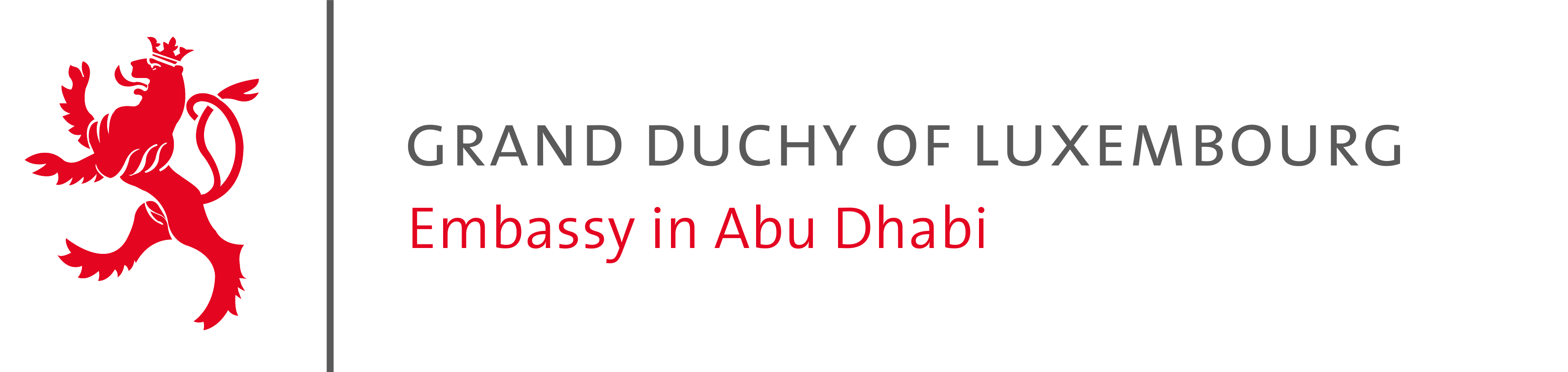 Please note that space is limited and registrations will be accepted on a « first come, first serve » basis.

A valid green pass on Al Hosn is required
to enter to the Luxembourg residence.
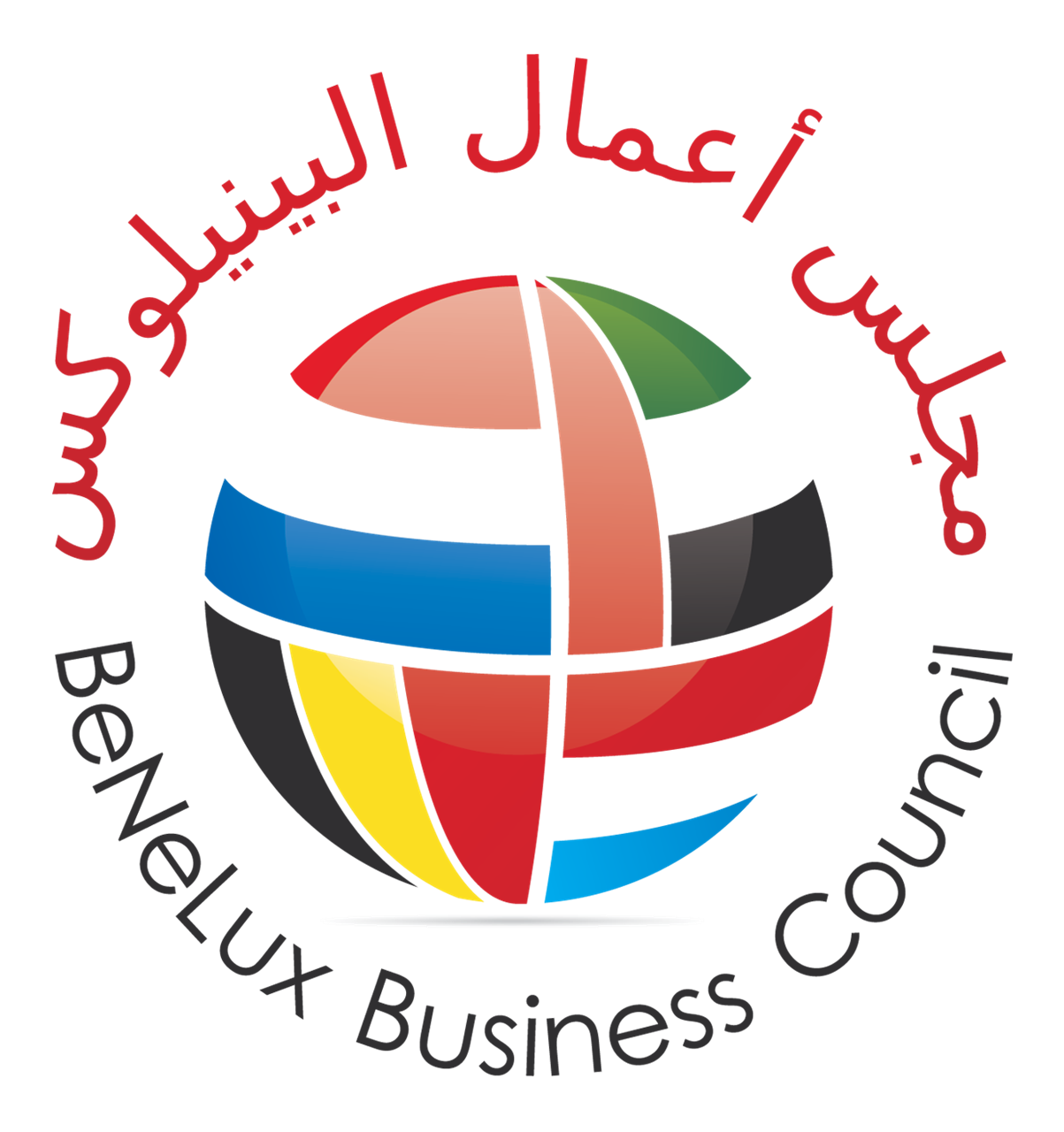